THE WORLD AT LARGE
WE STOP THE WORLD !
TO SHOW YOU SOME 
 BRILLIANT ASPECTS 
OF ART AND MEDIA
WHICH DEFINE 
OUR CULTURE
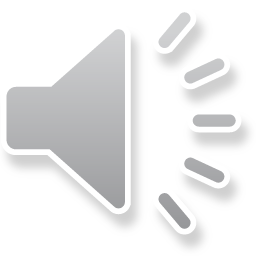